冀教版七年级上册
U2 L12
Lesson 12     Let Go Shopping
重点单词：
centre             中心，中央 
Saturday         星期六
will                  将要
pair                 双，对
Lesson 12     Let Go Shopping
重点短语：
Let's go shopping.                 让我们去购物吧。
a pair of shoes.                      一双鞋
shopping centre                     购物中心
come with...  		          和...来
have fun                                 玩得开心
swimming  去游泳
fishing 去钓鱼
go
skating 去滑冰
boating  去划船
1. Let's go shopping.         让我们去购物吧。
I like to go ___________ (skate) with my friends in winter.
skating
[Speaker Notes: shop 、fish 、skate、boat 本身就是动词]
拓展
(1)  shop for sth.                     “去商店买某物”
He likes to shop for food at the supermarket.
      他喜欢到超市买食物。
      
       There is a shop near my home.
       在我家附近有个商店。
(2)  shop                                 “商店”= store
2. Let's meet at the shopping centre at 1:00 p.m. this Saturday .             让我们这个星期六下午1：00在购物中心见面吧。
在英语中,小的时间在前，大的时间在后,钟点前面用at.
A
in+ 年/月/季节
in the+ morning / afternoon / evening
on+ 星期 / 具体日期
at+ 时间点
3. I want to buy a pair of shoes and a pink blouse for school !       
   我想买一双鞋和一件粉色的衬衣上学穿!
a pair of...            一双；一条
two pairs of...       两双；两条
C
4. I will wear my favourite dress.
      我将要穿着我最喜欢的连衣裙。
时态：一般将来时
结构：主语＋will＋动词原形＋其他
They will_______(go) to Beijing womorrow.
go
1)You may catch❶ a cold.
To：jenny@compmail.ca；danny@compmail.ca；
        kate12@supermail.com；steven@supermail.com
From：kim15@compmail.ca
Date：12/10 10:15 a.m.
Subject：A Shopping Date！
Hi friends，
Let's go shopping❶
Let's meet at the shopping centre at 1:00 p.m.❷ this Saturday. You can come with your mum！
You can wear your favourite clothes.
I will wear my favourite dress. ❸
I want to buy a pair of shoes and a pink  blouse for school！
What do you want to buy？
Can you come？
We can have FUN，FUN，FUN！！！
Kim
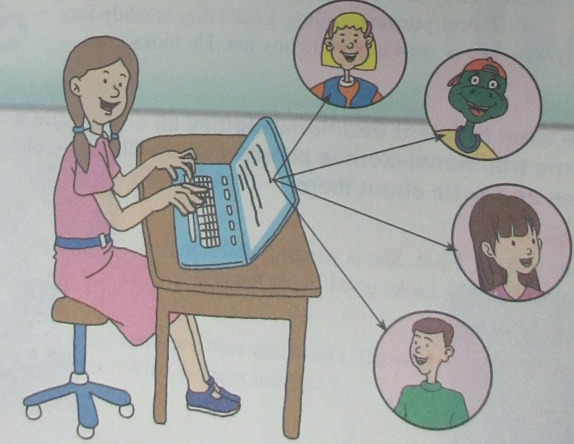 1.A：Where is______________________？
   B：It's near the park.
2.A：Let's go to the zoo.
   B：OK. We can __________there. 
3.A：I'm so glad to _______you.
   B：Me too.
4.A：What do you want to_______？
   B：A pink skirt.
5.A：Let‘s_____________.        B：Good idea.
the shopping centre
have fun
meet
buy
go shopping
二、单项选择
6. Tom and Jim often________on the playground. 
A．have fun  　　　B．have funs  
C．has fun                D．has funs


7. The girl has two________.
A．pair of shoes       B．pairs of shoe  
C．pair of pants        D．pairs of pants
A
做题方法：主谓一致法。Tom and Jim是复数，用have。
句意：汤姆和吉姆经常在操场上玩得开心。
D
做题方法：语法判定法。two+名词复数，鞋或裤子应用复数。
一、根据汉语提示写出单词
1. They_______(将要) go shopping this afternoon.
2. It is in the________(中心) of the town.
3. Can we go to play sports this_________(星期六)?
4. My mother wants to go swimming ________(和) me.
5. This is a ________(双) of shoes for my mother.
will
centre
Saturday
with
pair
8. We often go________on Sundays.
A．shop               B．shops  
C．to shopping    D．shopping

9. Do you want to go fishing with________？
A．I      B．you     C．me      D．my
D
C
做题方法：语法判定法。
with是介词，介词+宾格。
10. He will________his friend at home.
A．to meet                B．meeting  
C．meets                  D．meet
D
三、连词成句
11. come，　you, 　me, 　can, 　with 
___________________________________.
12. will, 　dress, 　I, 　wear，　favourite, 　my
___________________________________.
13. want,  buy,  a,  of,  I,  to,  pair,  shoes
___________________________________.
14. can, 　fun, 　we, 　have
___________________________________.
15. let's, 　to, 　zoo, 　go, 　the
___________________________________.
You can come with me
I will wear my favourite dress
I want to buy a pair of shoes
We can have fun
Let's go to the zoo